ACTIVIDAD 12
Reconozco y comprendo un poema
3° básico
14-05-2024
¿Recuerdas qué es un poema?¿Cuál es su propósito?
Contestemos juntos…

________________________________________________________________________________________________________________________________________________________________________________________________________________________________________
Veamos este video de un poema: https://www.youtube.com/watch?v=4Y3puHSJWd8
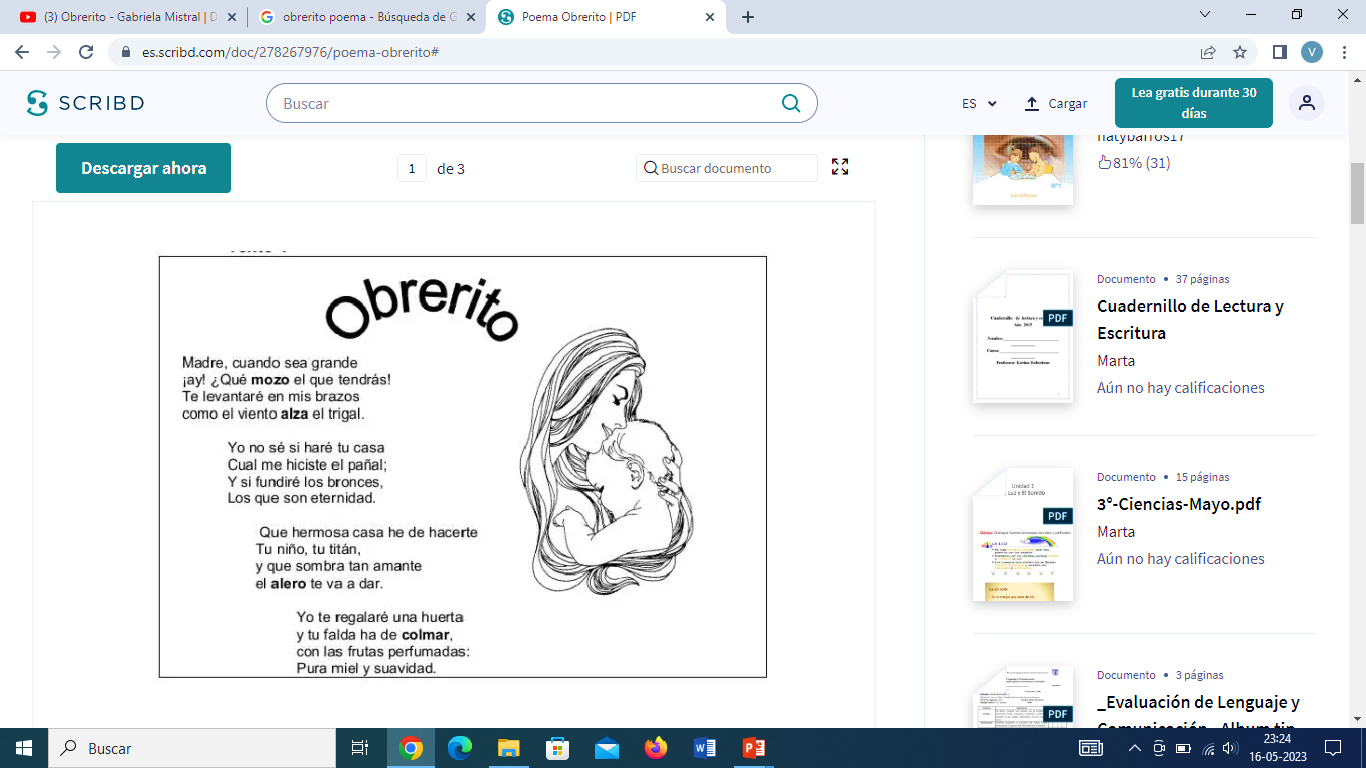 Contesta:
1.- ¿Qué te pareció el poema?
2.- ¿De qué se trata el poema?
3.- ¿Qué promesas hace el niño a su madre? Nombra 3.
4.-
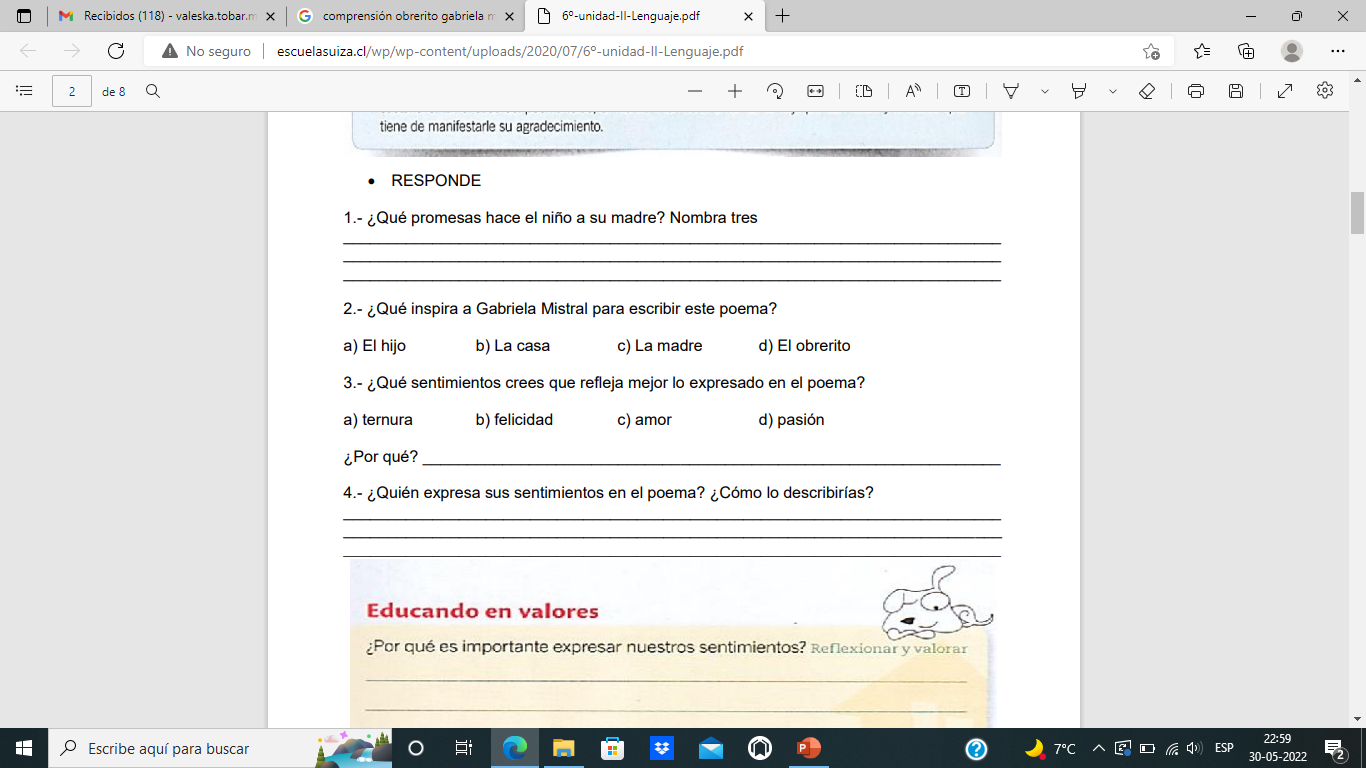 4.
5.
6.